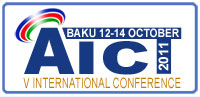 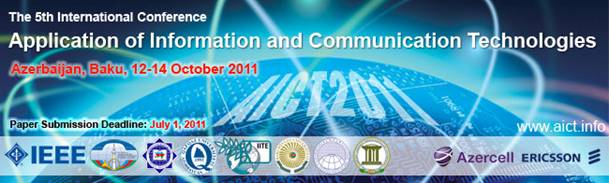 AICT 5rd IEEE International ConferenceAzerbaijan, Baku, 12-14 October 2011         Logical Integrity, Fuzzy Logic and Knowledge Modeling for Machine EducationЛогика целостности, нечеткая логика имоделирование  знаний для машинного обучения
Fatma khanim Bunyatova , Gulbala Salamov
Intellect School, Azadliq Pr.151A, Baku, Azerbaijan METU Ankara Turkey
Фатма ханум Бунятова, Гюлбала Саламов
Школа Интеллектa, пр.Азадлыг 151А, Баку, Азербайджан     
МЕТУ   Анкара,  Турция
fatmaxanum@rambler.ru                e178549@metu.
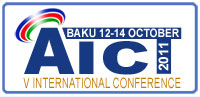 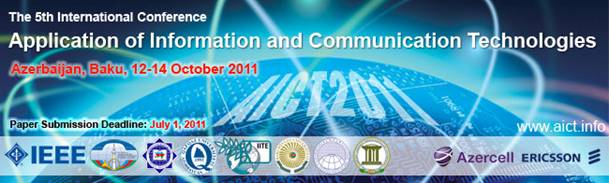 Скоростное развитие ИКТ и отставние обучения от этого развития. Каковы причины отставания?
Необходимые коренные изменения в образовании:изменения способа обучения; моделирование структур знаний; построение 
 Изменение способа обучения означает переход от частных методик  к образовательным и информационно-комуникативным технологиям.
 Моделировать  структуры знаний . Эта модель должна быть анологична модели  естественного и искуственного интеллекта . Построить на основании этих двух теорий целостно-логическую и нечеткую модель знаний.
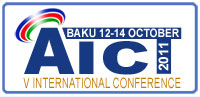 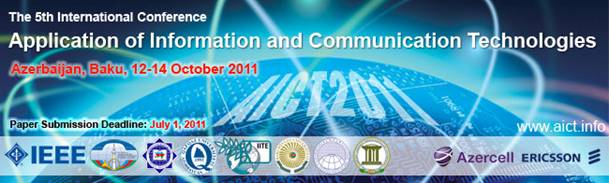 1.Изменнение способа обучения означает переход от частных методик к технологии обучения.  В данном случае  предлагается  технология конструктивного обучения Бунятовой. [5] Эта технолгия основывается на когнитивной теории   развития Пиаже. .  
2.Предметные знания до сих пор представляются как дидактические единицы знаний. Они изучаются  частно и обучающиеся годами  выходят на целостность знаний. Вместо этого предлагается моделировать структуры знаний   инструментом  логики  целостности Пиаже, чтобы знания обучающегося были бы  горизонтально интегрирован ы
В целостно -логической модели  знаний дидактические единицы  понимаются как структуры знаний. Структуры знаний в этой модели  делятся на переменные и постоянные. Переменные знания это-категориальные знания, постоянные знания – это инвариантные.
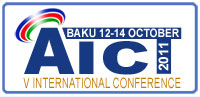 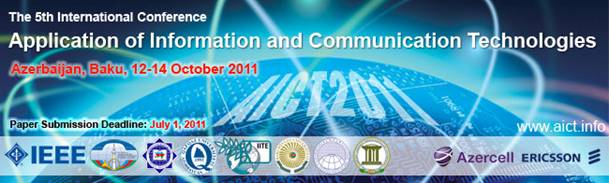 Исходя, из понятий лингвистической переменной Заде, функции принадлежности соответствуют два правила:
1)синтаксическое, которое задано в форме грамматики, порождающей название значений переменной в виде категорий языка.
2)семантическое, которое определяет алгоритмическую процедуру для вычисления смысла каждого значения. «Нечеткое множество» на примере языковых знаний  может быть представлено в виде словарного запаса языка.
Под функцией принадлежности нечеткого множество, тогда будет пониматься слова в прямом лексическом значении.
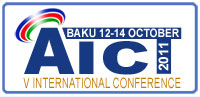 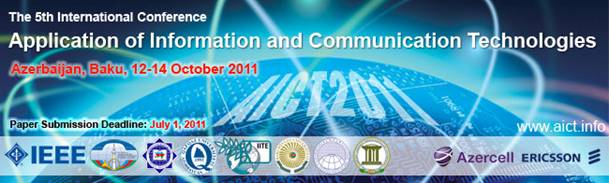 Каждый класс знаний или же элемент множества является в то же время  кластером  структур знаний. Они имеют свои правила и закономерности. . Структуры знаний кластеров могут логически объединяться, разъединяться, ассоцироваться, анулироваться по логическим установкам правил лингвистической переменной. То есть в данном случае как правила лингвистической переменной, так же и правила элементов множества все время находятся в мобильном движении, объединясь  по заданной установке вокруг логической структуры знаний или же элемента множества   превращаются в наноструктур знаний.
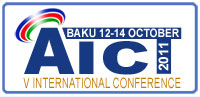 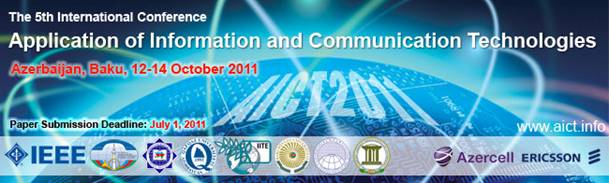 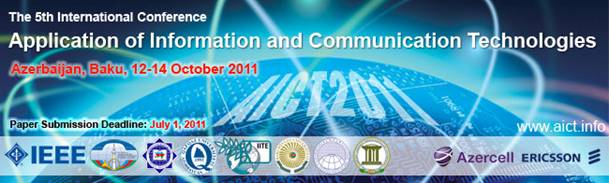 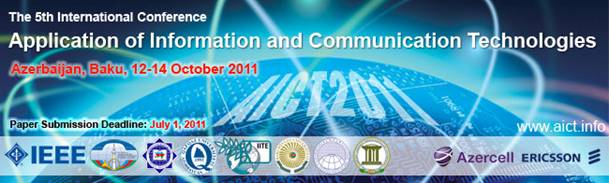 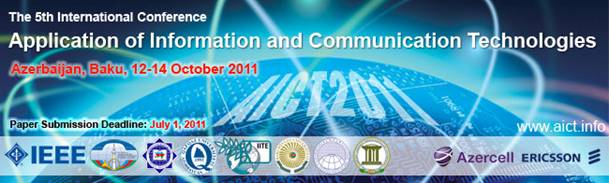 Как строится модель предметных знаний для машинного обучения?
1.Разделить структуры знаний на переменые т.е. на лингвистичекие переменные  и на  инвариантные т.е. на универсальное множество. Инвариантные знания  или же универсальное множество знаний  обозначаются через Х.     
 3. Эти знания  классифицируются делятся на классы  или же на элементы множества   и строятся по горизонтали.  Полученные классы инвариантных знаний  или же элементы множества  обозначаются  через х 0,1.. х0,9 , х1
4.Переменные, категориальные знания или же лингвистическая переменная  располагаются по вертикали  и обозначаются через У. Они тоже классифицируются и обозначаются через у 0,1; у 0,2 и т.д.
Формально-логическая и нечеткая модель знаний.
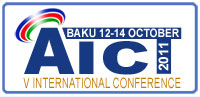 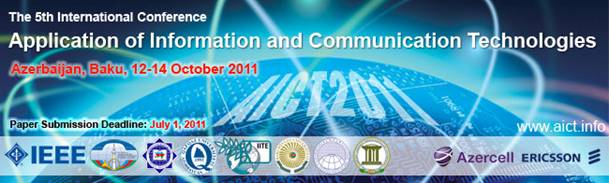 В работе [Nordhausen и Langley, 1990] отмечено, что формирование категорий - основа единой теории научных исследований. Обозначая классы и группы множества, а также категориальные знания лингвистической переменной через числа, мы можем представить эти знания с их свойствами. 
Так предложение «День был солнечным» можно обозначить на координатной плоскости как  точки :  хо,1, уо,1,у0,2,у0,3     х о,5, уо,1,у0,2,у0,4  хо,2 уо1, у0,2,у0,3. 
На аналагии этих символов можно конструировать множество предложений на основе имеющихся знаний. Это свойство может являться одним из обоснований машинного обучения без учителя так как оно было выведено из примера естественного языка.
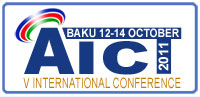 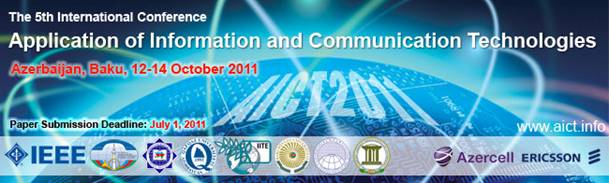 Каждый класс знаний или же элемент множества является в то же время  кластером  структур знаний. Они имеют свои правила и закономерности. . Структуры знаний кластеров могут логически объединяться, разъединяться, ассоцироваться, анулироваться по логическим установкам правил лингвистической переменной. То есть в данном случае как правила лингвистической переменной, так же и правила элементов множества все время находятся в мобильном движении, объединясь  по заданной установке вокруг логической структуры знаний или же элемента множества   превращаются в наноструктур знаний.
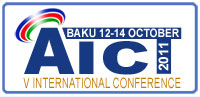 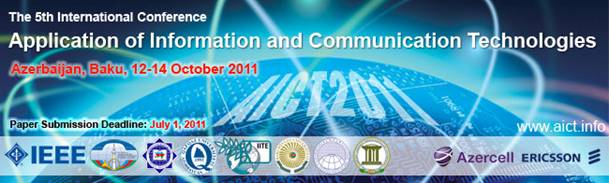 Какие новшества могут принести эта модель в ИКТ и в образование?  1.Знания рассматривается в схеме целостности. Так как язык является средством общения и выражения мыслей, то, естественно, условия схемы целостности и  логики Заде могут быть в любых научных знаниях и правила логики Пиаже и нечеткой логики  могут быть применимы к ним. Структуры знаний будут делиться на инвариантные и переменные или же на синтаксические и семантические.  Числовое обозначение  категориальных  и инвариантных свойств знаний дает возможность выстроить координаты  знаний на основе чего будет проходить процесс конструкций знаний. 
3)Операциональность мышления позволяет собирать структуры знаний в кластеры выяснять их взаимосвязь и отношения, классифицировть их, обогащать или же замещать другими структурами. Эти  логические операции собирают как магнит вокруг структуры  знаний  относящиеся к ней соответствующие знания и  превращают ее в наноструктуру знаний
4)Логика целостности Пиаже и нечеткая логика Заде разрушает традиционное вертикальное построение структур знаний и выстраивает их в горизонтальную структуру[5].  Такое  построение знаний обосновываясь  на психологию, педагогику и высокую технологию, в свою очередь создает нанопсихопедагогический подход в обучении [8].
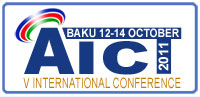 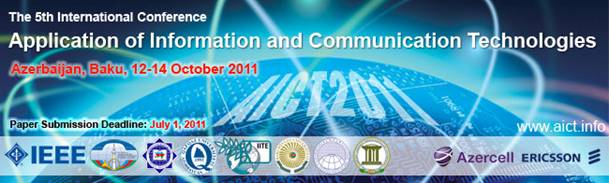 Благодарим за внимание!